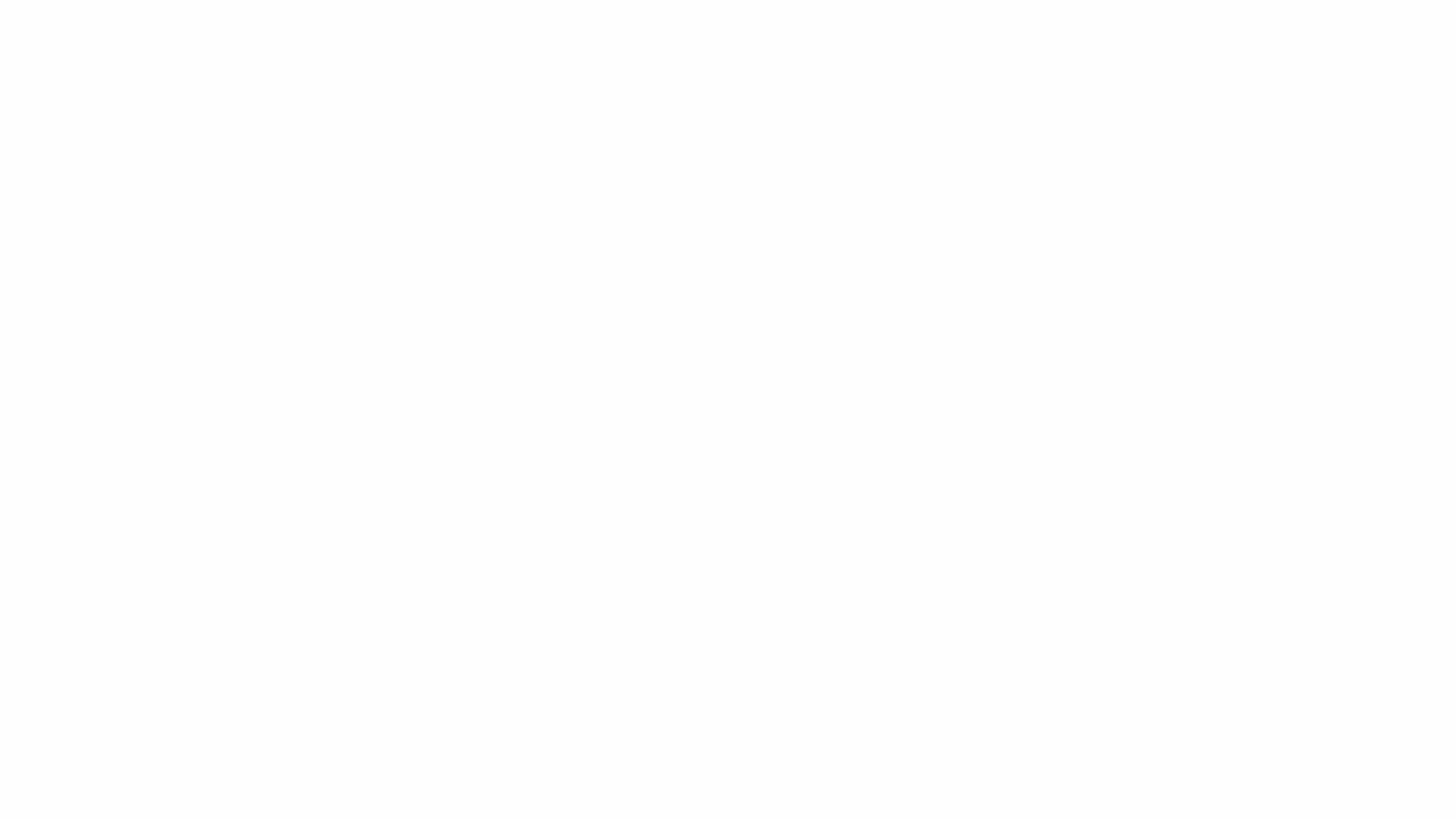 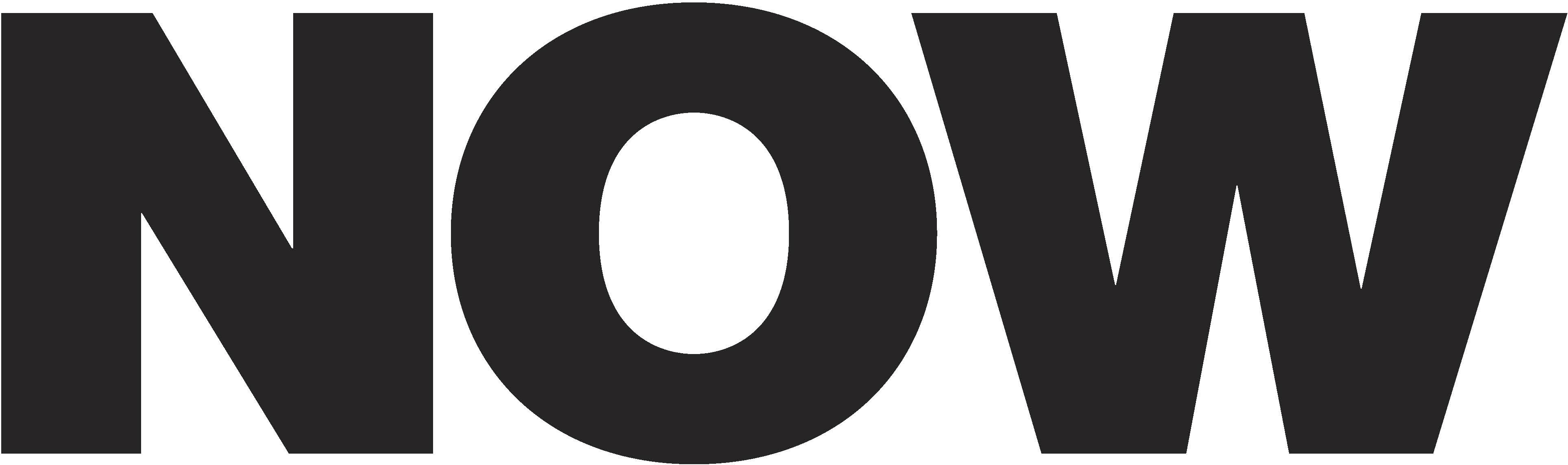 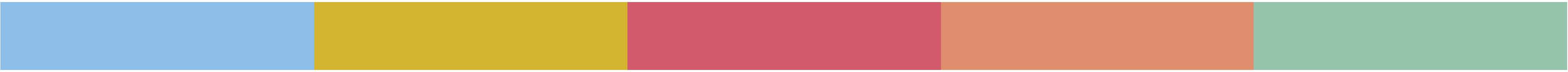 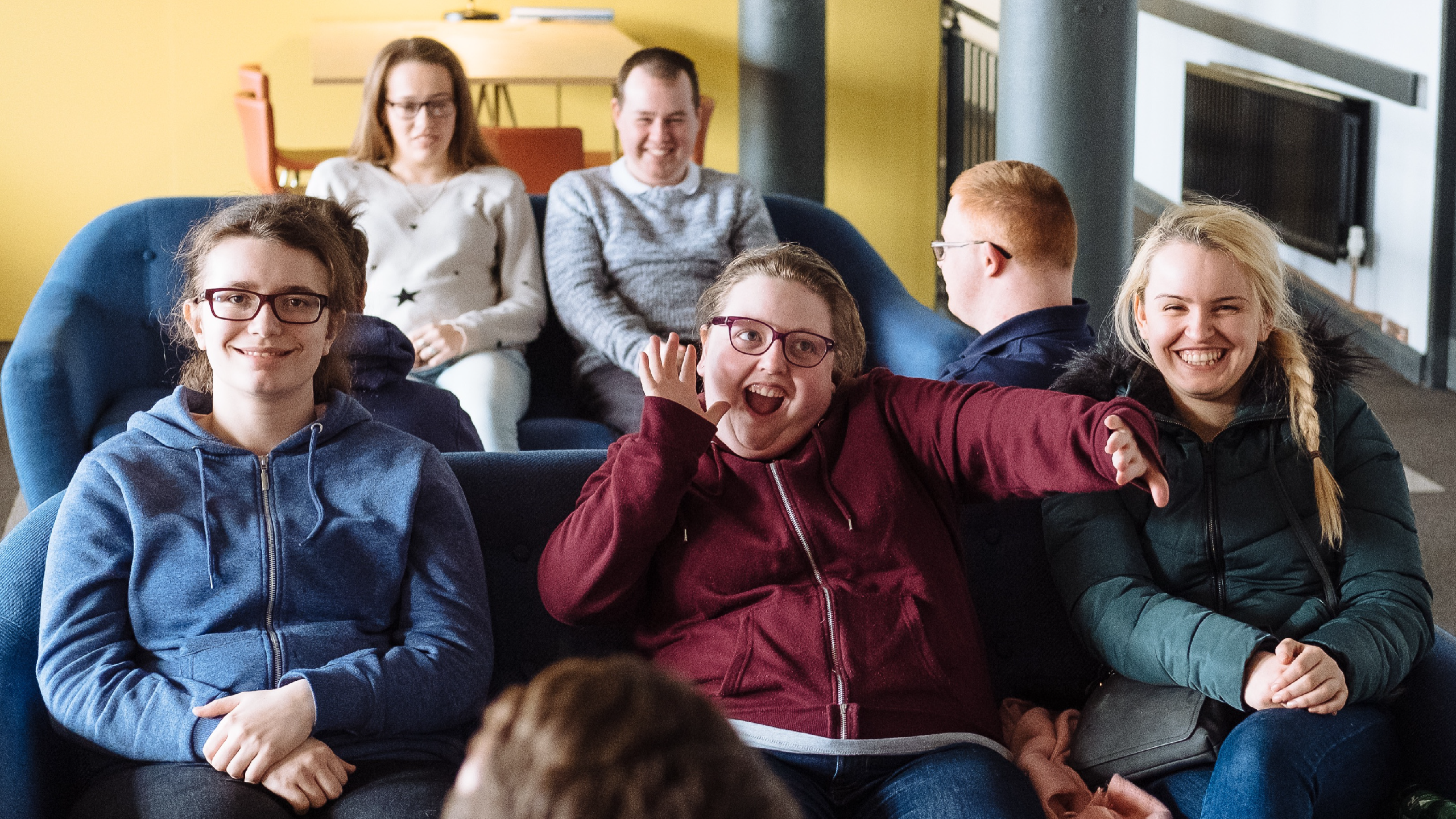 2000	200
Participants supported
Participants into jobs
Excellent Participant Experience
1000
Participants that gained qualitifactions
85%
Participants still in jobs after 6 months
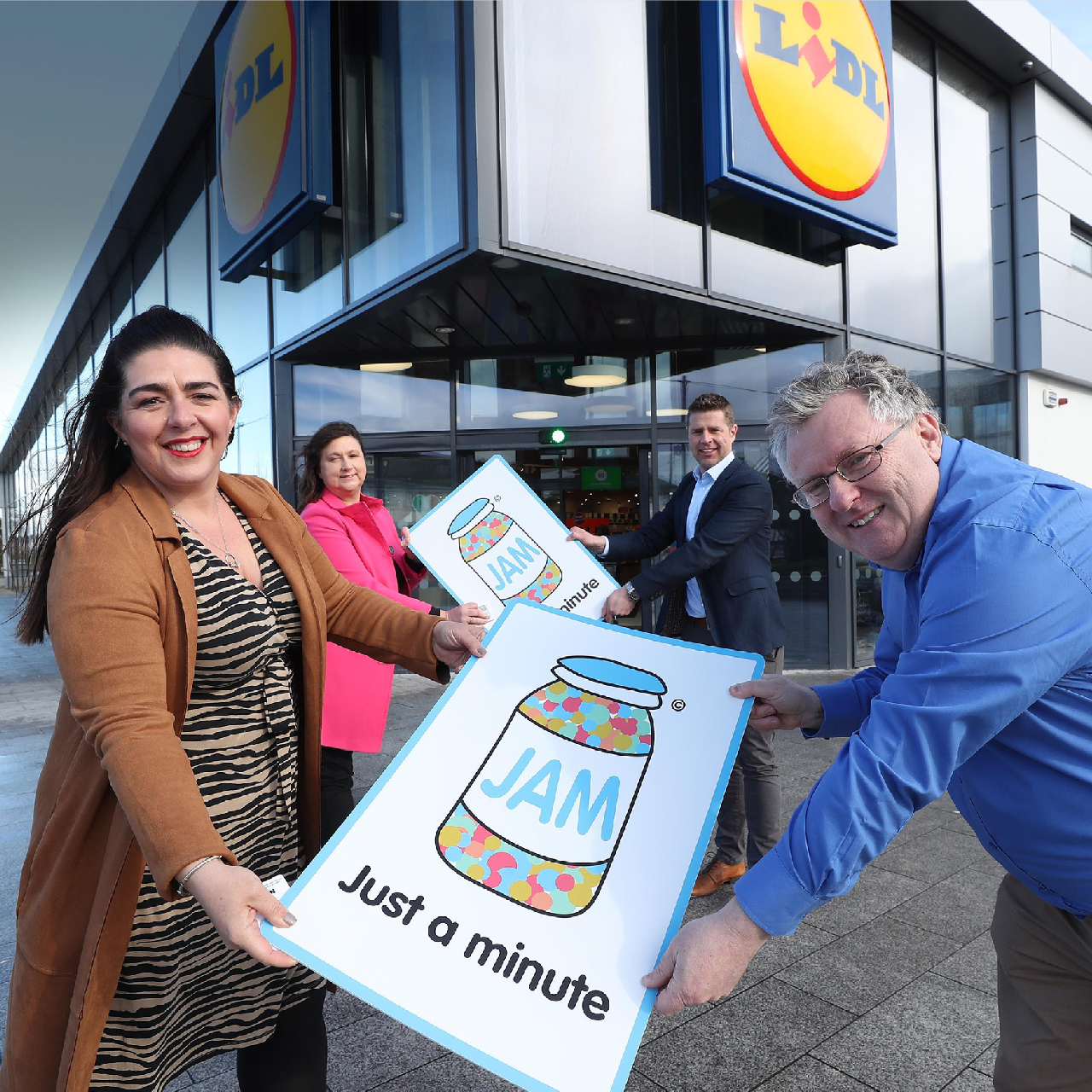 JAM Card© Partner
As a first step becoming a JAM Card© Partner provides you with the  expertise to continually review your existing service, whilst developing and  implementing new practices to address communication barriers. 
We provide expert  guidance and advice alongside tailored  training to support you with your inclusion strategy.

www.jamcard.org
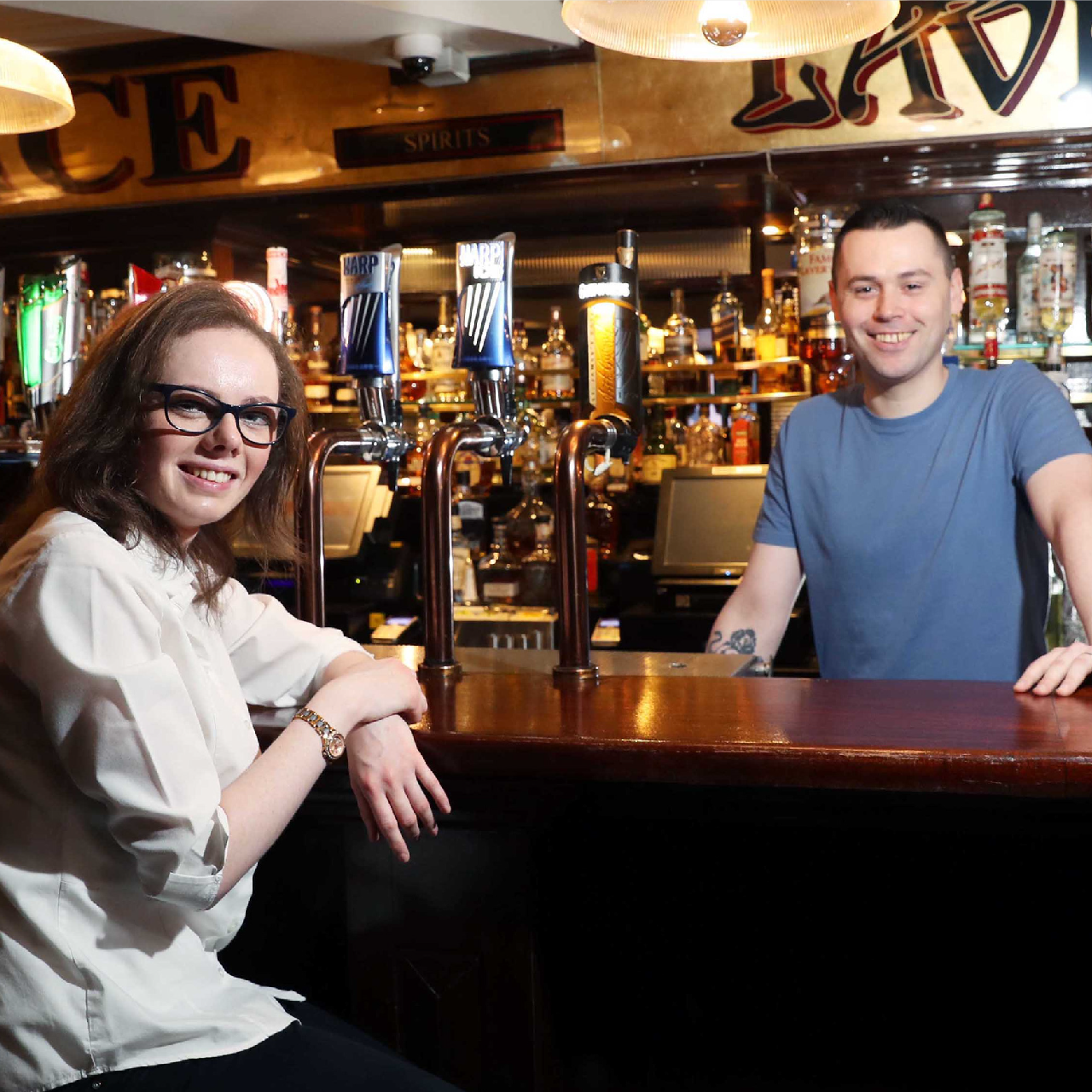 Jobs With a Future
We support participants across a range of jobs and  sectors and deliver accredited academy training programmes in catering, hospitality, warehousing, retail and data analytics, cyber security and digital administration.  

We work with leading businesses across industry to fill multiple vacancies and provide ongoing support to the employer and successful candidates.  

www.nowgroup.org
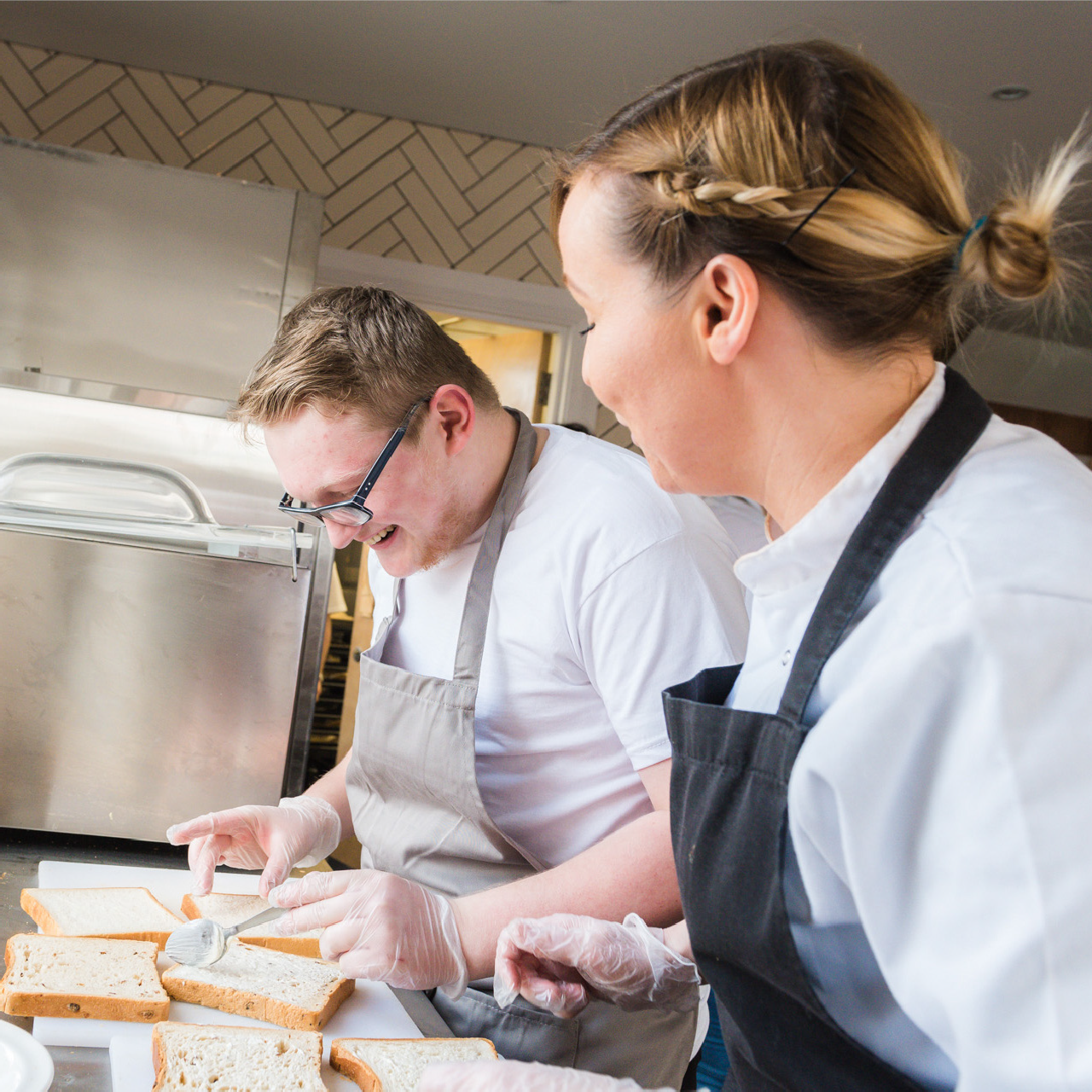 Supply Chain Partner
We operate a range of social businesses including Loaf Catering and Loaf  Pottery We are keen to partner with businesses  and get into their supply chain. We already provide corporate catering and  handmade giftware to companies across the island of Ireland. 

www.loafcatering.com
Social value scoring is starting conversations
Still quite easy to tick the boxes.
What next?
Sustainability needs lasting partnerships
Social enterprise sector needs investment
Tel: 028 9043 6400
twitter.com/@NOW_Group
facebook.com/nowgrouporg  www.nowgroup.org